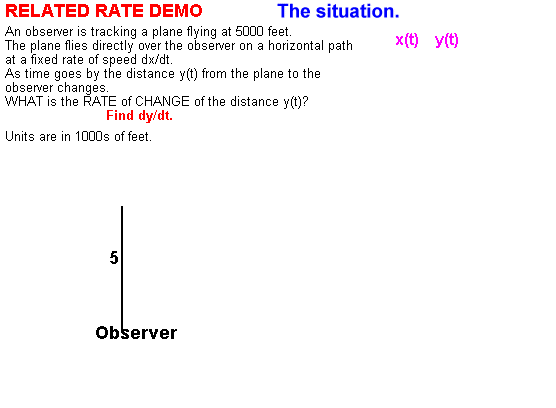 الرياضيات – تفكير سليم – دقة وتعاون – صبر ونظام – تذوق الجمال العلمي .
Mathematics- Proper Thinking- Accuracy and Cooperation- Patience and Discipline- Science Beauty sensation
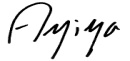 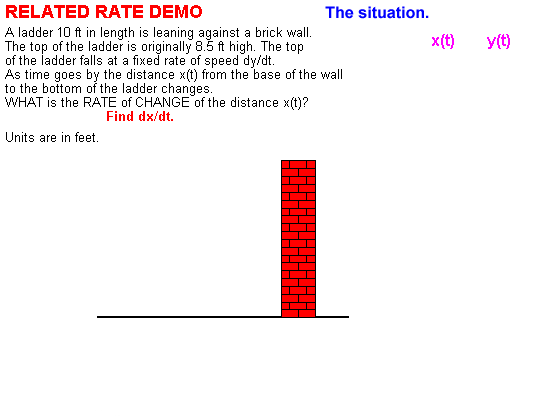 الرياضيات – تفكير سليم – دقة وتعاون – صبر ونظام – تذوق الجمال العلمي .
Mathematics- Proper Thinking- Accuracy and Cooperation- Patience and Discipline- Science Beauty sensation
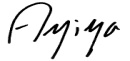 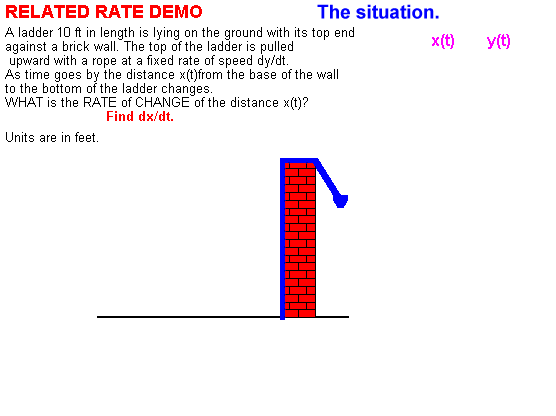 الرياضيات – تفكير سليم – دقة وتعاون – صبر ونظام – تذوق الجمال العلمي .
Mathematics- Proper Thinking- Accuracy and Cooperation- Patience and Discipline- Science Beauty sensation
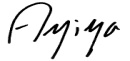 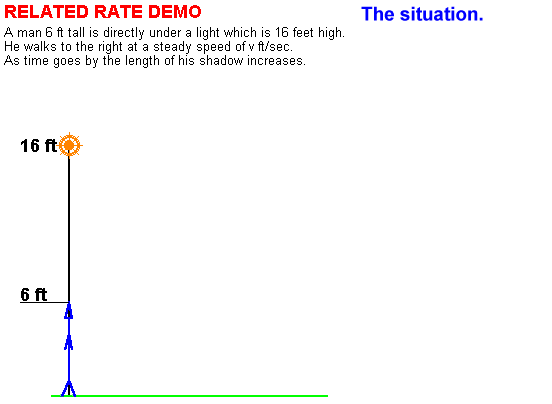 الرياضيات – تفكير سليم – دقة وتعاون – صبر ونظام – تذوق الجمال العلمي .
Mathematics- Proper Thinking- Accuracy and Cooperation- Patience and Discipline- Science Beauty sensation
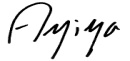 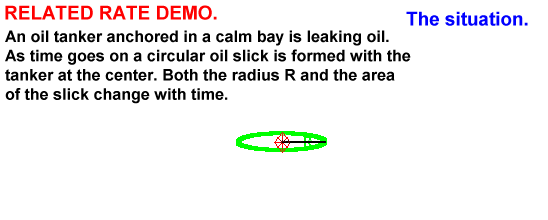 الرياضيات – تفكير سليم – دقة وتعاون – صبر ونظام – تذوق الجمال العلمي .
Mathematics- Proper Thinking- Accuracy and Cooperation- Patience and Discipline- Science Beauty sensation
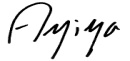 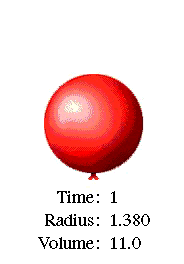 الرياضيات – تفكير سليم – دقة وتعاون – صبر ونظام – تذوق الجمال العلمي .
Mathematics- Proper Thinking- Accuracy and Cooperation- Patience and Discipline- Science Beauty sensation
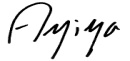 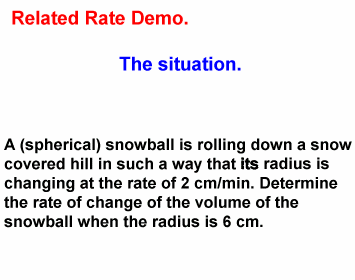 الرياضيات – تفكير سليم – دقة وتعاون – صبر ونظام – تذوق الجمال العلمي .
Mathematics- Proper Thinking- Accuracy and Cooperation- Patience and Discipline- Science Beauty sensation
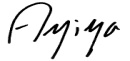 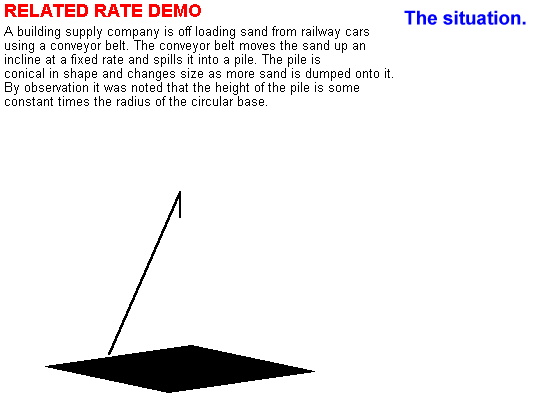 الرياضيات – تفكير سليم – دقة وتعاون – صبر ونظام – تذوق الجمال العلمي .
Mathematics- Proper Thinking- Accuracy and Cooperation- Patience and Discipline- Science Beauty sensation
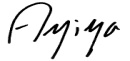